Founder Story Marine Cybernetics AS Lesson learned …..

Professor Asgeir J. SørensenDepartment of Marine TechnologyNorwegian University of Science and Technology, NTNU Mobile:  +47 918 97 457E-mail: Asgeir.Sorensen@ntnu.noweb: https://folk.ntnu.no/assor/
With license to create…
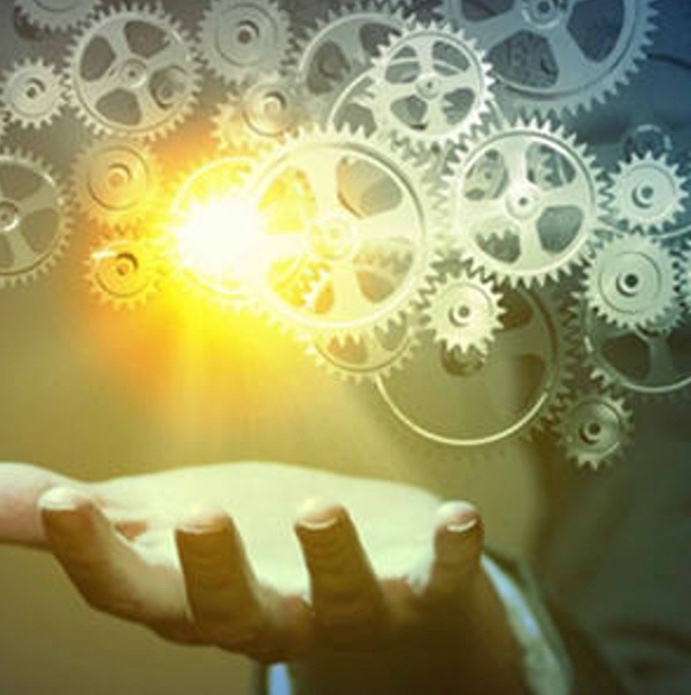 Long term research chasing impact
Researcher driven innovation well tuned with technology trends and market insight 
No strings attached regarding IPR
Established a culture for innovation and entrepreneurships
Executive orders from Government, NTNU and partners: Get it done
NTNU creates innovations for…
The Norwegian “Silicon Valley” is the blue economy…
Industry partners and collaborators
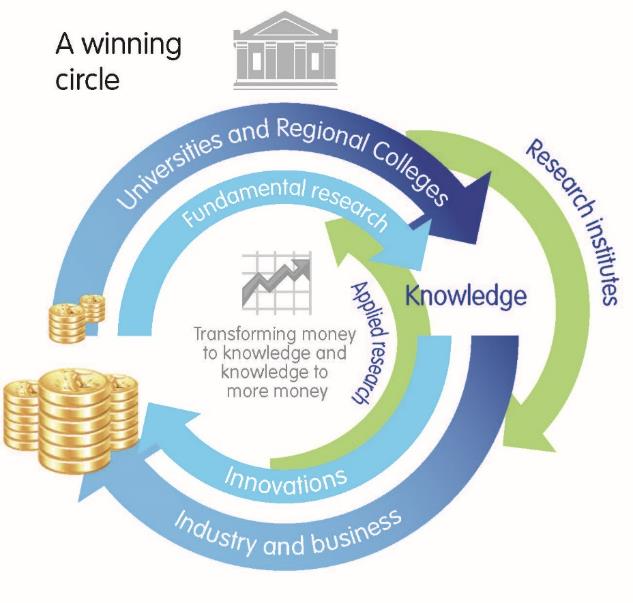 90%
Universities and research institutes
2%
Governmental agencies
4%
New industry – company spinoffs
New method, product or process that are valuable and taken in use
4%
Ambition: 10x increase in spinoffs
Culture for innovation
Method developed by NTNU AMOS in collaboration with NTNU TTO
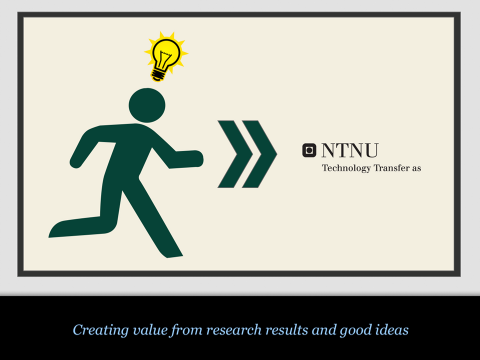 [Speaker Notes: Transfer the research results and ideas into products or services that will benefit society]
NTNU Research Centre of Excellence Spin-offs(CeSOS, NTNU AMOS)
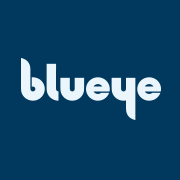 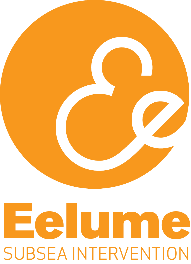 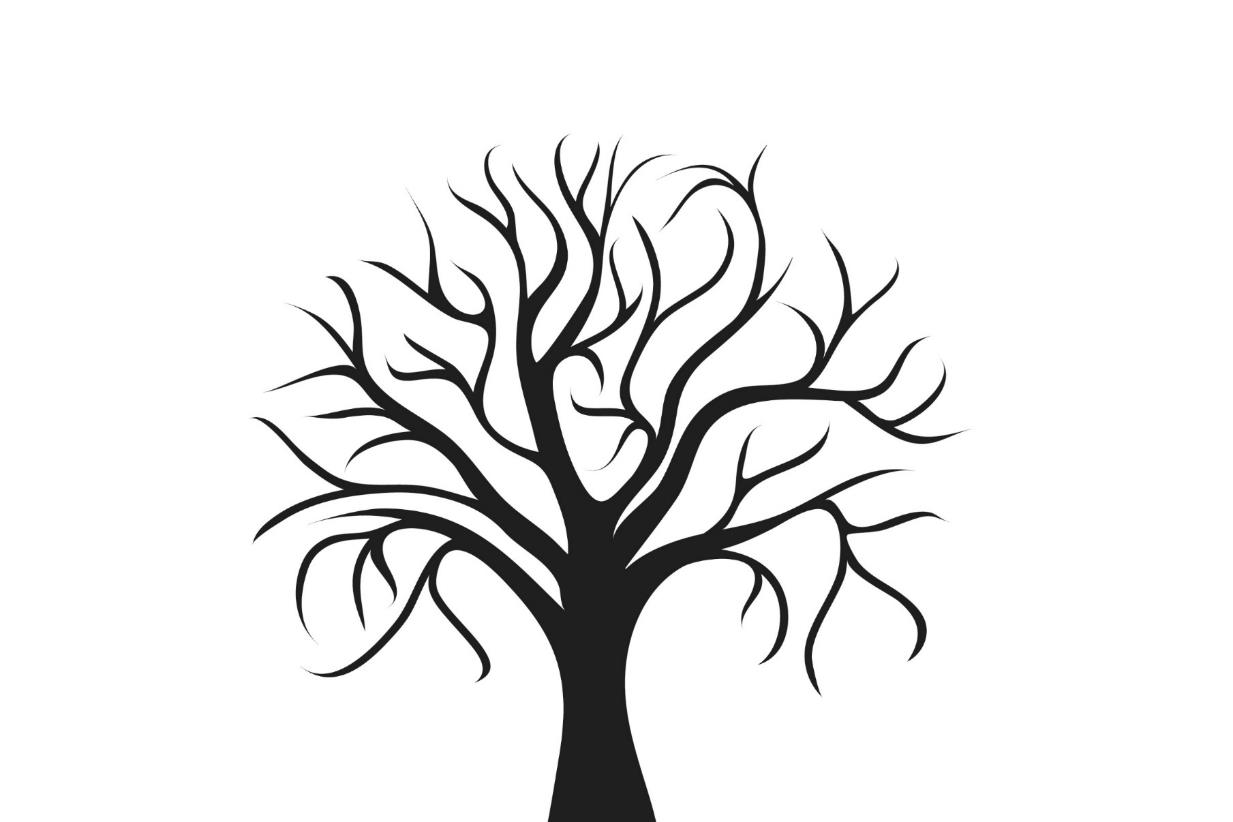 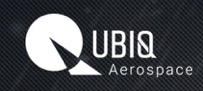 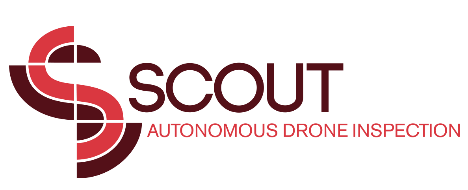 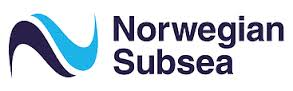 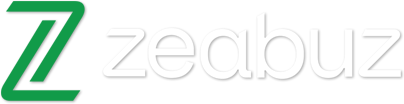 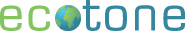 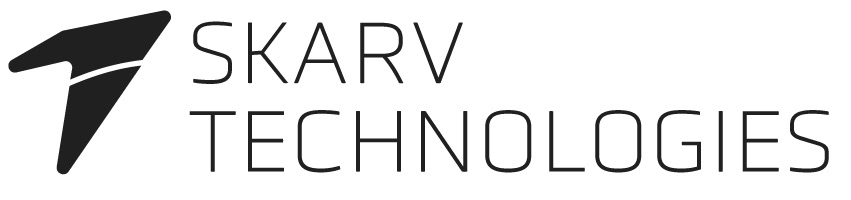 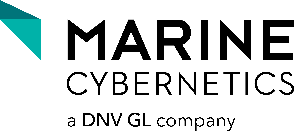 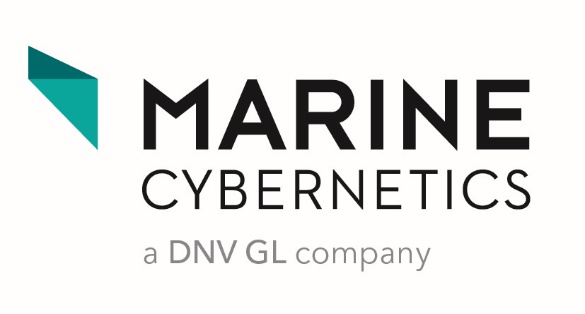 Etablert i 2002 
Solgt til DNV GL 2014
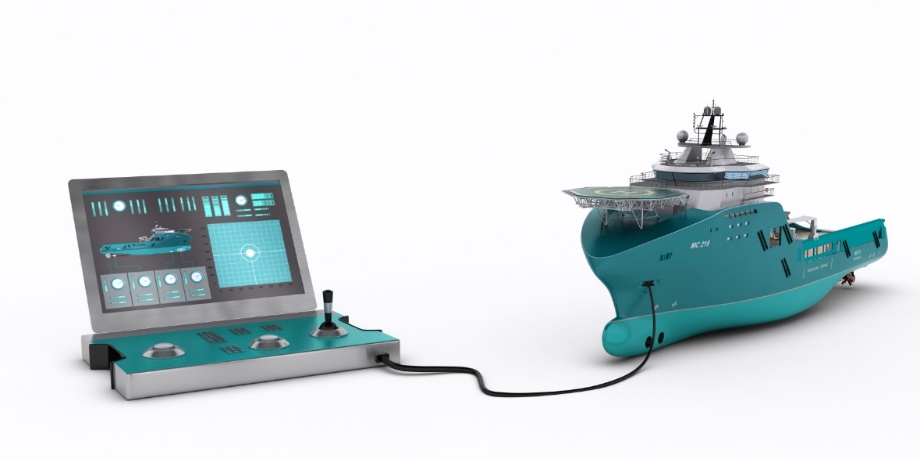 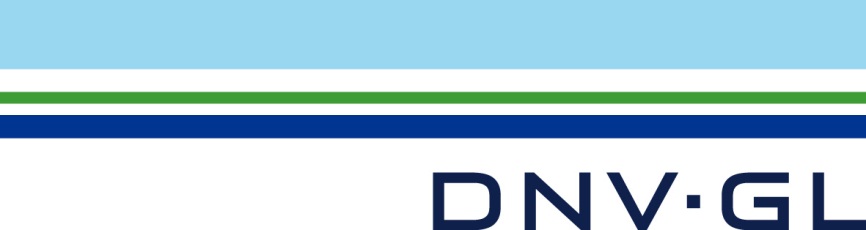 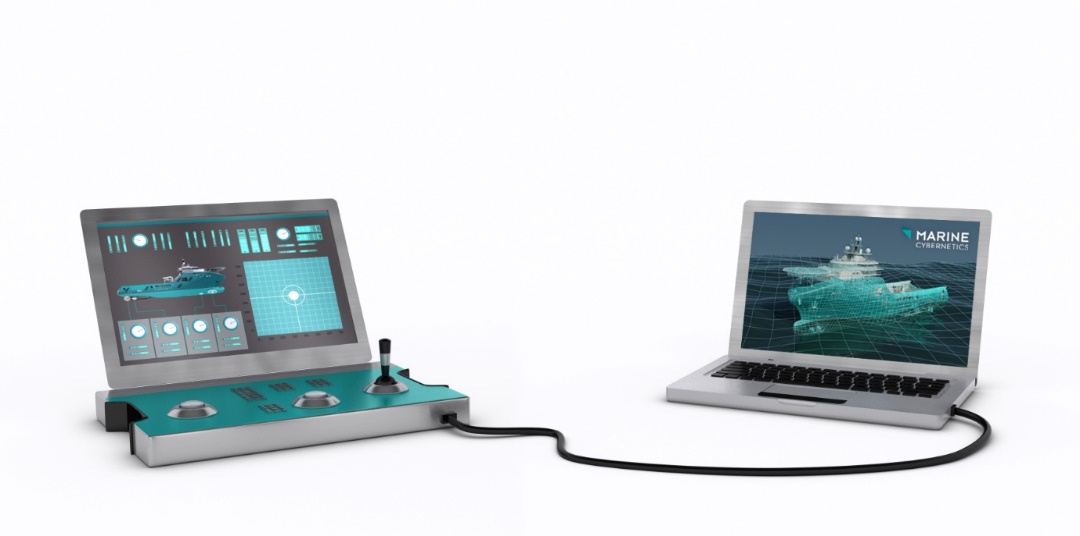 Testing of control systems through use of simulators
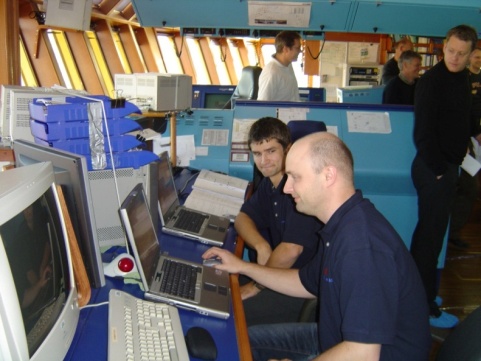 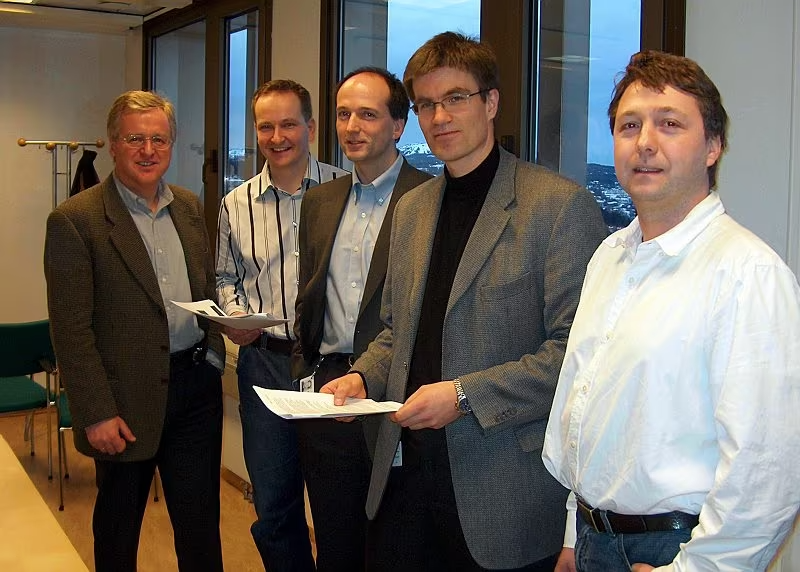 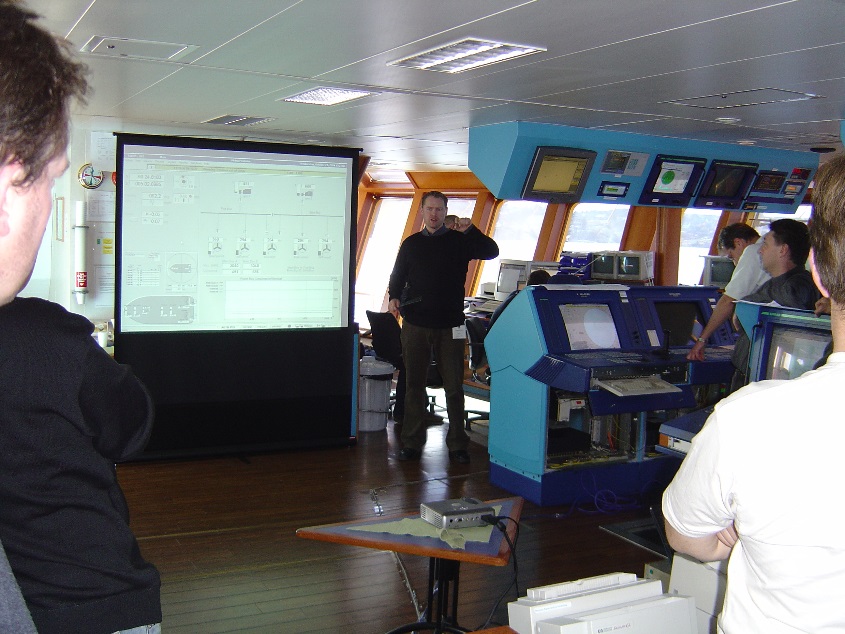 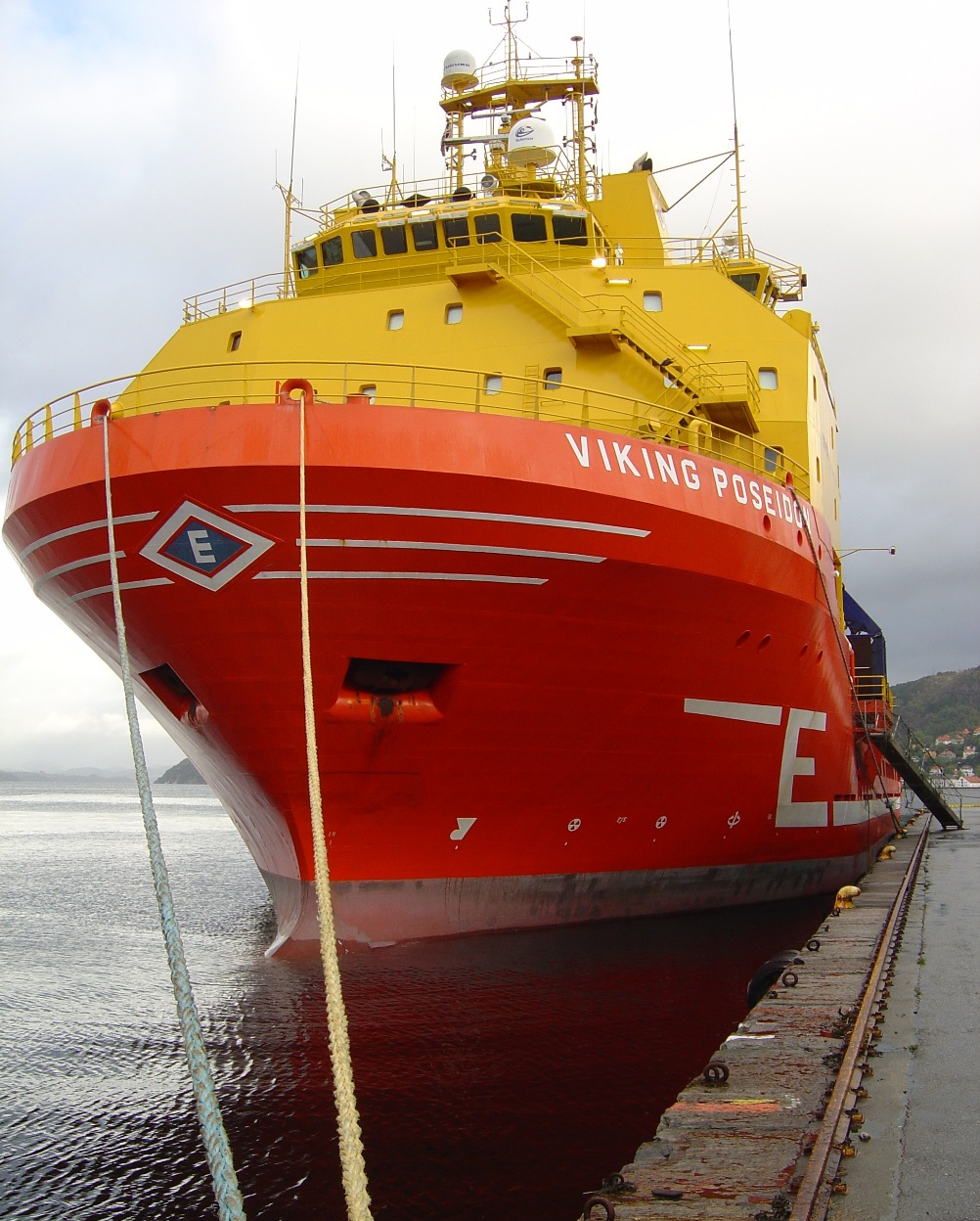 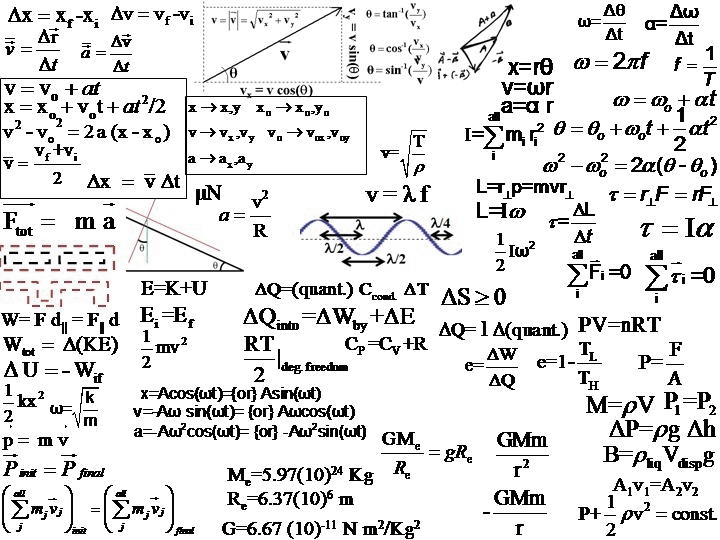 [Speaker Notes: -In addition to being a genius, Asgeir had also been building up a strong team of people, having  the ability to hand-pick the best candidates from NTNU.
-This is important, because without a strong team you will not be able to succeed. A with that team we embarked on a new journey.]
Headcount, revenue and expansion
July 2010 / April 2011: Houston
office opened / US legal entity established
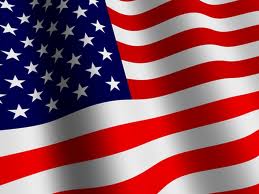 January 2011 / May 2011: Rio de Janeiro office opened / Brazil legal entity established
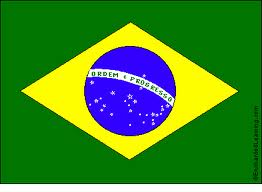 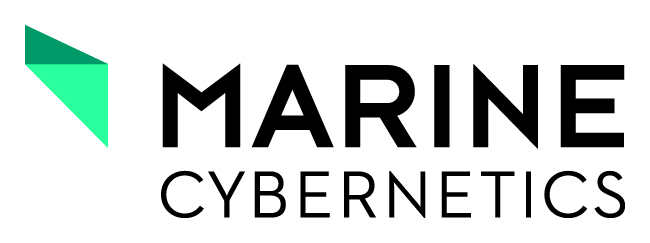 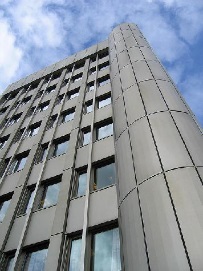 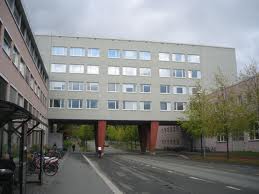 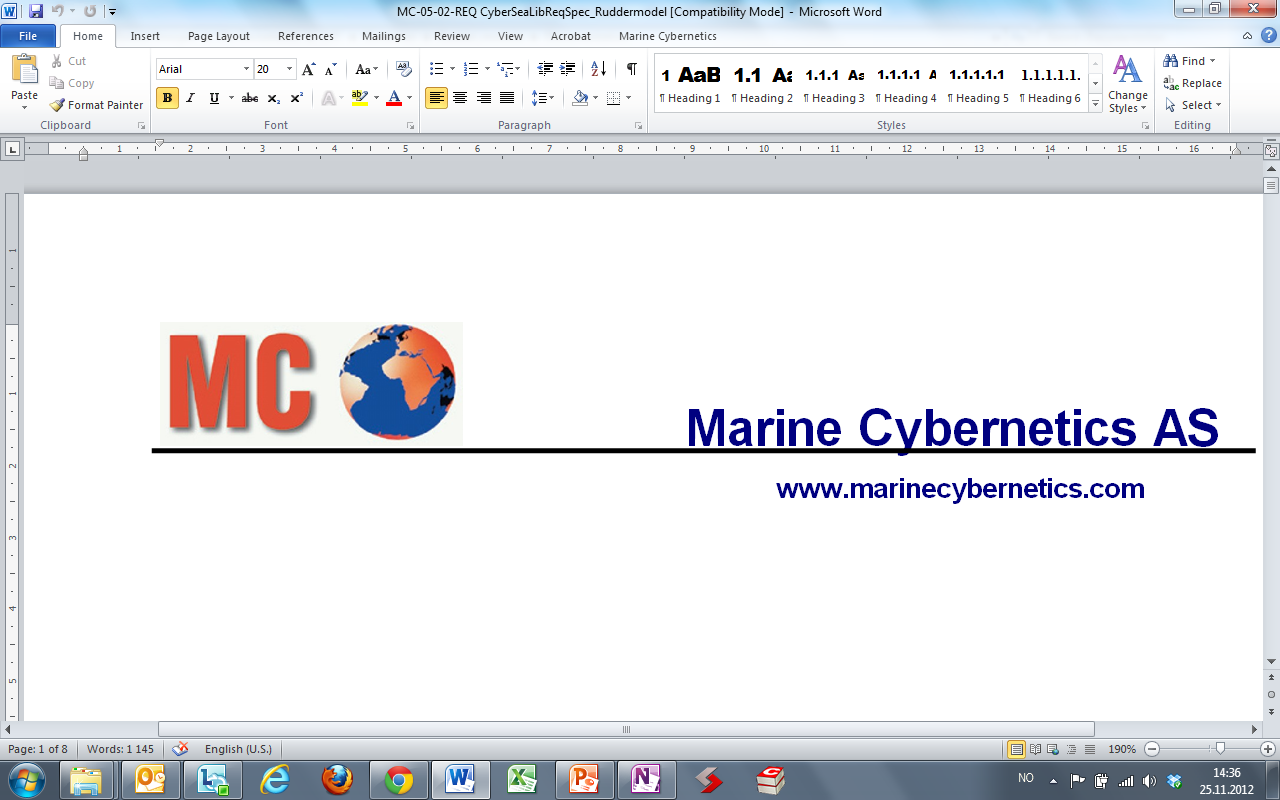 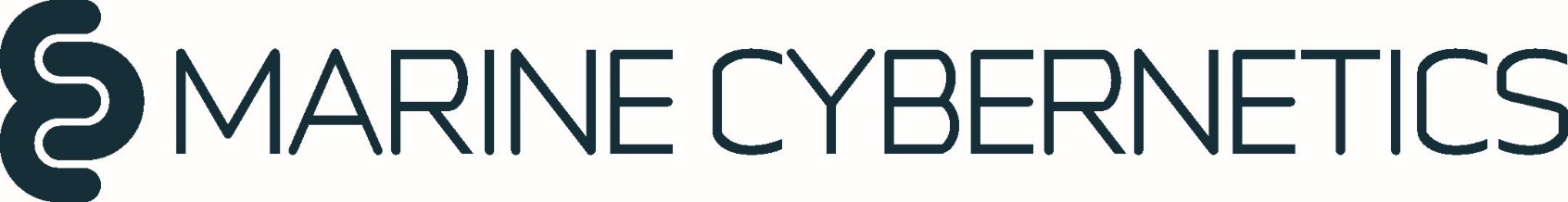 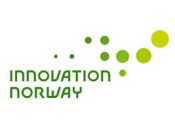 Statoil LUP
Third share issue: Jebsen Asset Management
IFU contract with Statoil R&D
NFR Petromaks project with Maersk
IFU contract with Statoil and DNV
First share issue: Statoil Innovation
Focused IFU with industry partners
Second share issue: Statoil Innovation
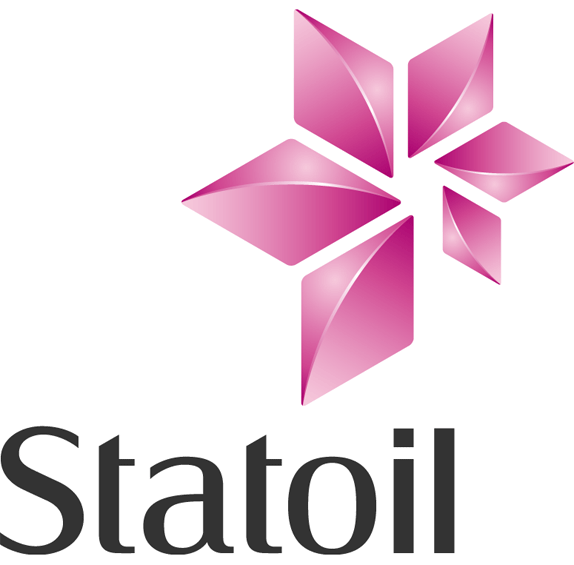 The four critical focus areas in technology spin-offs
Market
Technology
Finance
Organization
If you fail in any of these, you are out-of-business
Increasing challenges
Running business
R&D
Expansion
Wrong:
Difficult                Easy                              Easy
Correct:
”Easy”                 Difficult                          Difficult
Growth is driven by the cash position secured by investors and sales
The customers behave differently adapting new technology driven by cost, risk, profit, volume vs. niche, ……
Never
Front runners
Early
Late
The market takes off when you have captured both the Front runners 
and the Early out customers
Effort to commercialize R&D pilots to products/services generating positive cash flow is both time and cost consuming …
Product/Service $
We tend to stop here
R&D and sales cost
Time to Market
Time
Prototype!
Complete the work 
Commercialization is the hardest part in innovation
Money and time (R&D, sales, operations) to go from research pilots including licensing agreements  to cash-cow products are almost always overlooked and underestimated
It generally takes 5-7 years to succeed with new products/services in industrial markets even for established companies
Success factors
Comparative advantages
Unique selling proposition
Change the rules of the game
Access to capital and competence
Speed in implementation
Endurance
Teamwork
Winner instincts
Being professional from day 1
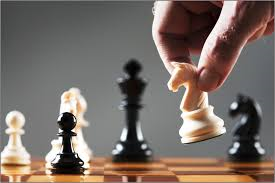 Increase ambitions: We should move comma in terms of spin-offs from uiniversities
Challenge NTNU, ++ and the surrounding innovation ecosystem in scaling up capabilities and capacity in terms of financial and human capital
Pessimists never win wars!
Etablering av Marine Cybernetics
Kommersialisering og vekst